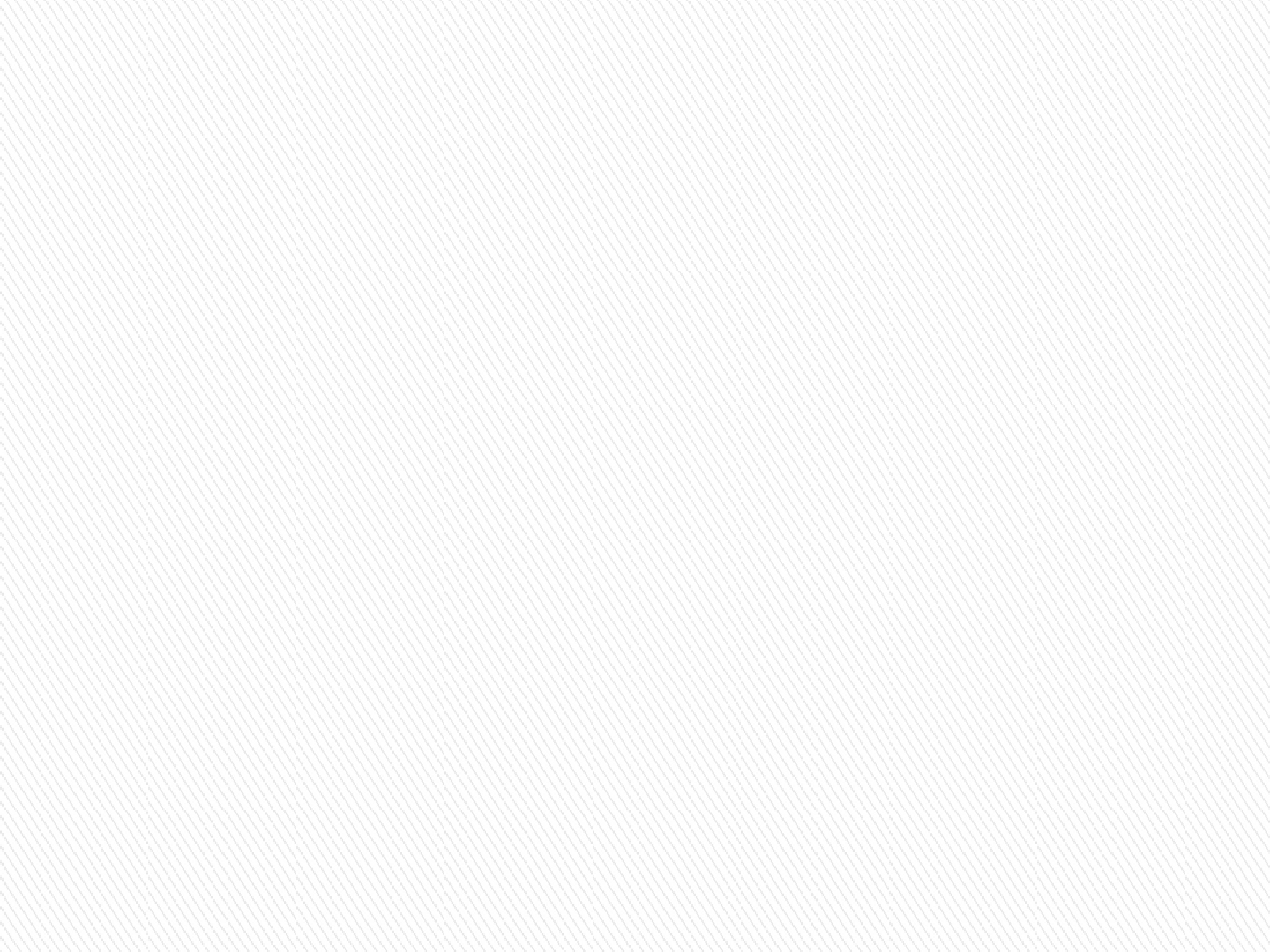 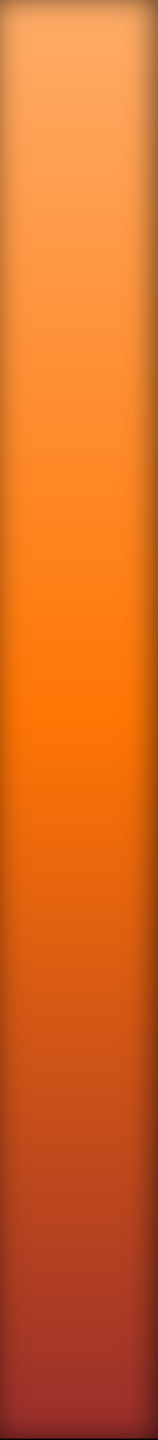 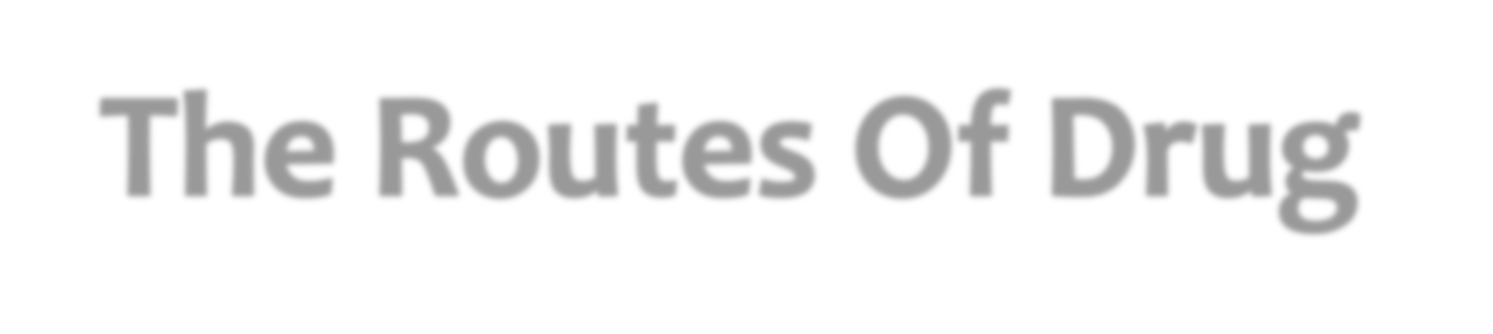 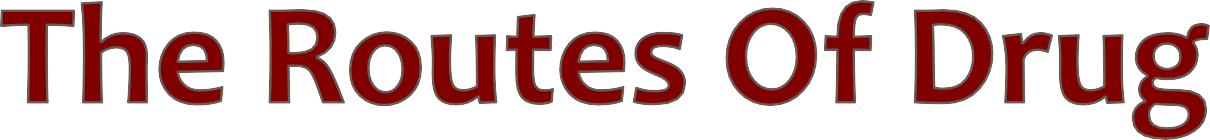 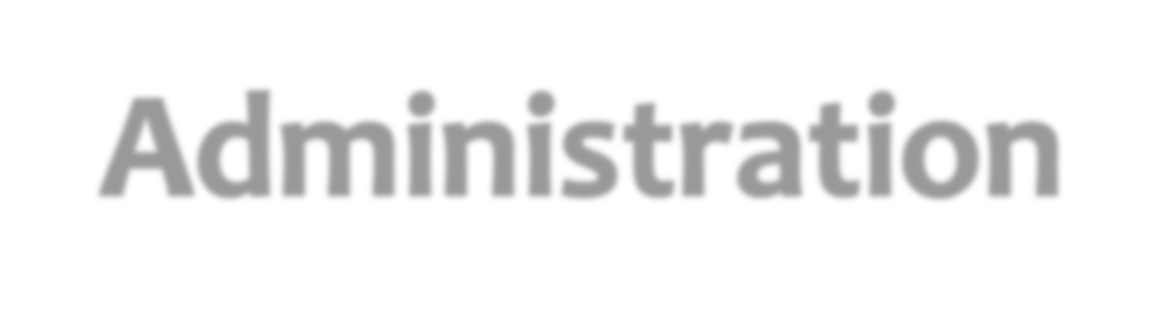 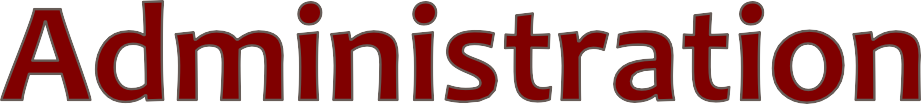 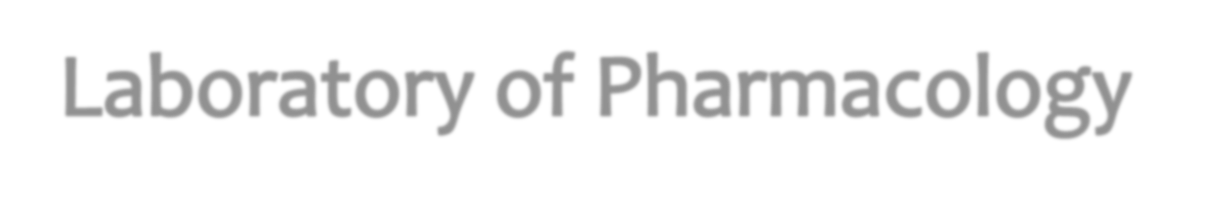 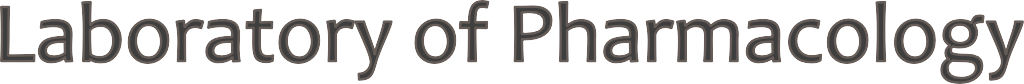 Pharmacological experiments are designed to study the  effects of drugs on tissues, organs, and other living  subjects
Study the mechanism (s) by which the drug interact and
affect the targets
Qualitative Experiments: Study the Drug-Body  interaction
Quantitative Experiments: Study the amounts of active  materials
Clinical Trials: Study the effect (s)/side effect (s) of drugs
on humans
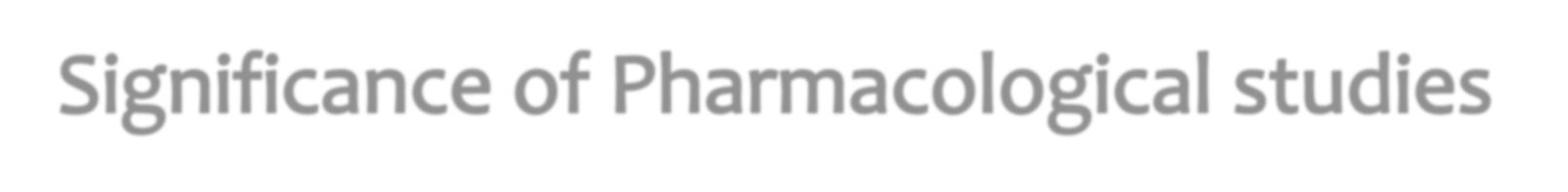 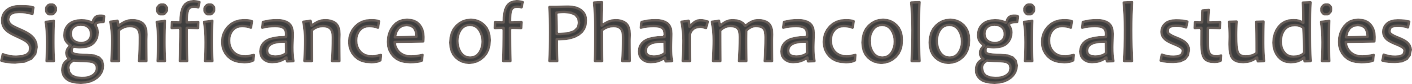 o Drug Development:
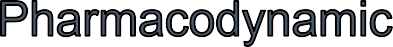 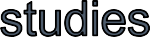 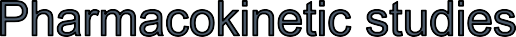 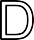 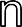 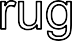 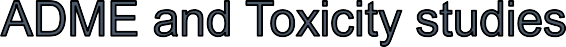 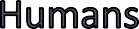 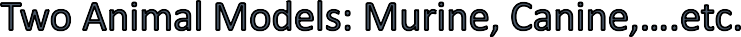 o Evaluating and Exploring doses, mechanisms, side  effects,…etc.
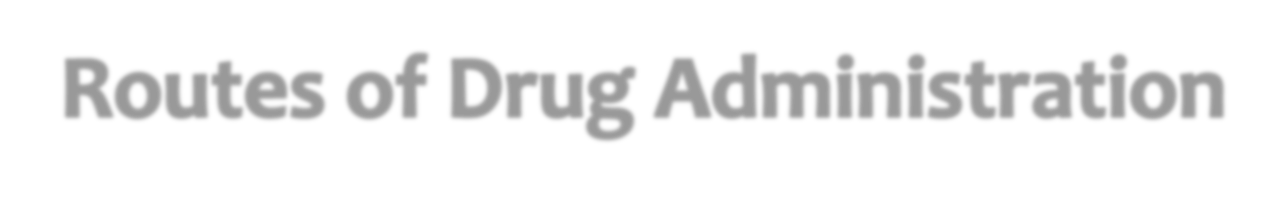 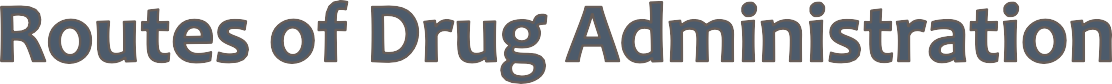 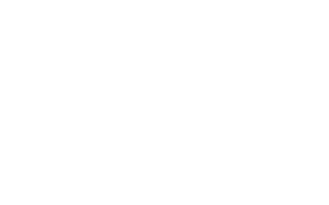 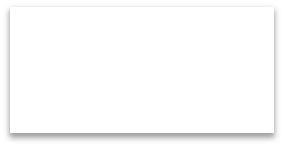 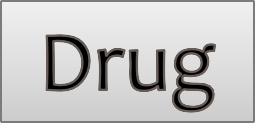 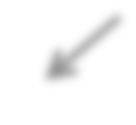 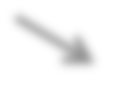 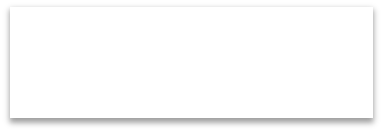 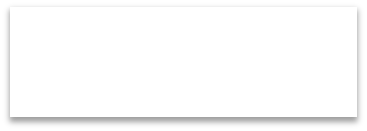 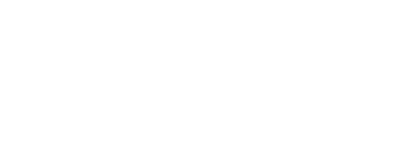 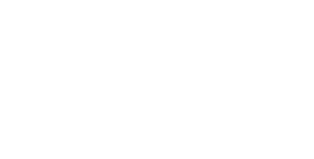 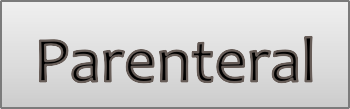 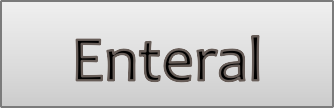 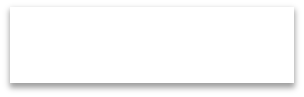 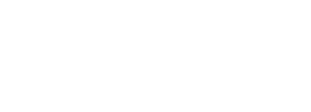 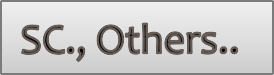 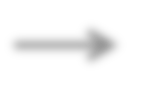 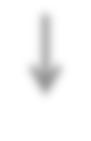 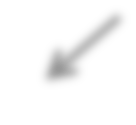 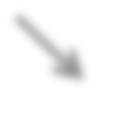 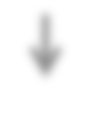 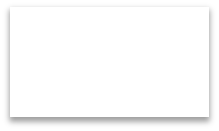 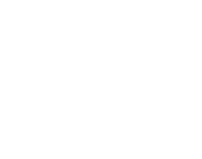 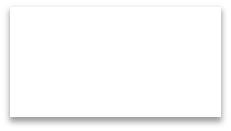 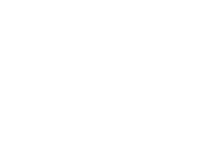 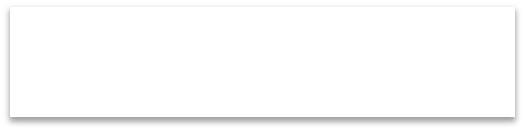 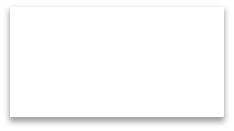 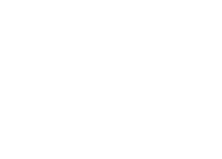 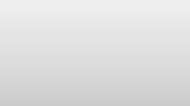 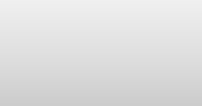 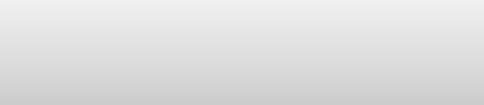 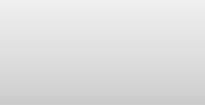 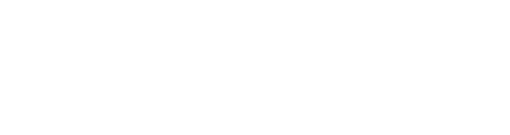 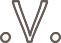 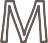 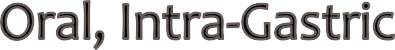 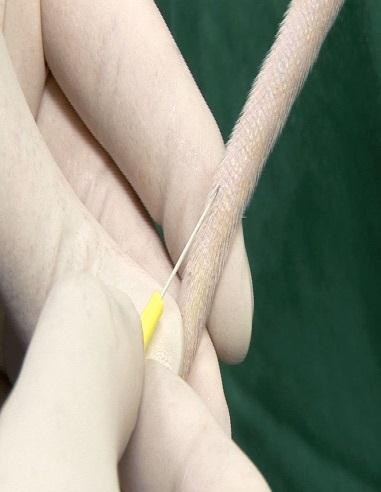 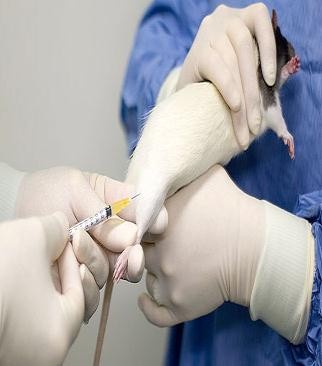 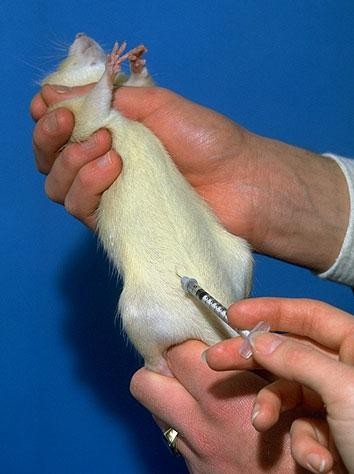 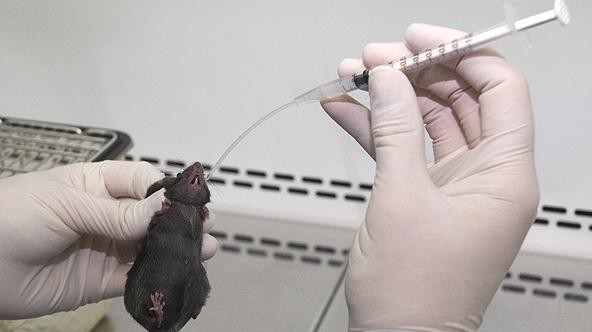 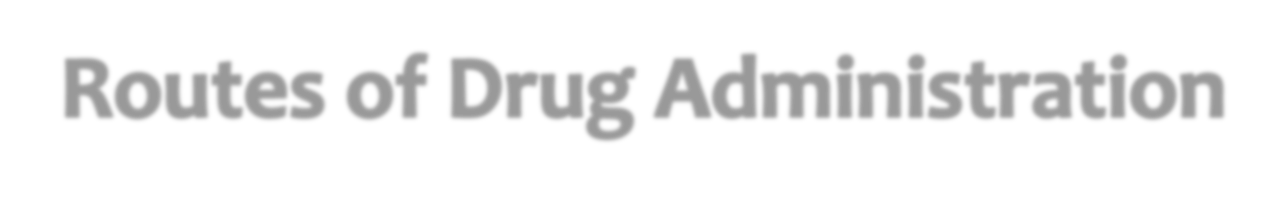 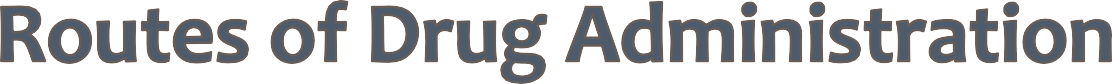 Factors that should be considered before the administrating  any substance (therapeutic or experimental) to an animal  subject:
pH
Sterility
Chemical nature (odor, taste, mucosal irritability, osmolarity, solubility,  light sensitivity, and hazard status)
The dose to be administered, frequency of administration, volume to  be administered, and the solvent (if necessary)
Route of administration
The route of administration is determined primarily by :
The properties of the drug (ex. water or lipid solubility, ionization,…)
Therapeutic objectives (ex. the need for a rapid onset of action, the  need for long term administration , restriction to a local site,…)
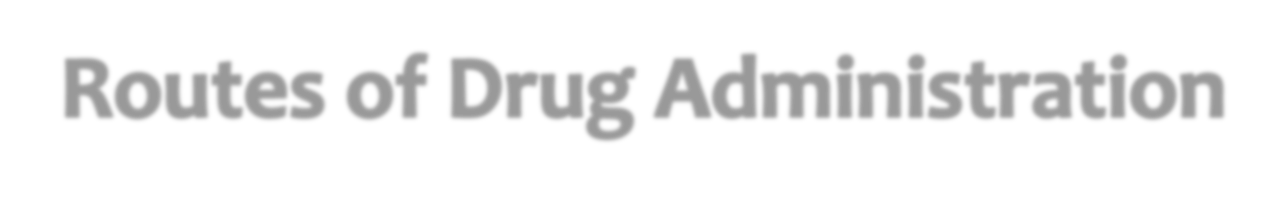 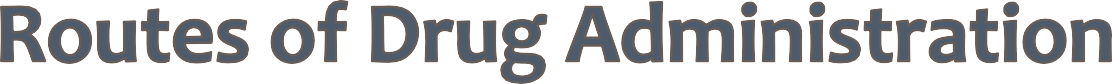 Enteral Route of administration
Additives to the drinking water: The investigator must monitor the  animal(s) and assure that adequate fluid intake occurs
Additives to the food: The investigator must monitor the animal(s) and  assure that adequate food intake occurs
Intra-gastric via gavage:
Oral, or gastric, gavage is the administration of fluids directly into  the lower esophageal or stomach using a ball ended feeding needle  introduced into the mouth and thread down to esophagus
Gavage (esophageal or gastric) is often used in research settings,  instead of mixing substances in water or food, to ensure accurate  dosing of animals
The investigator must be trained and well experienced with gavage
Enteral Route
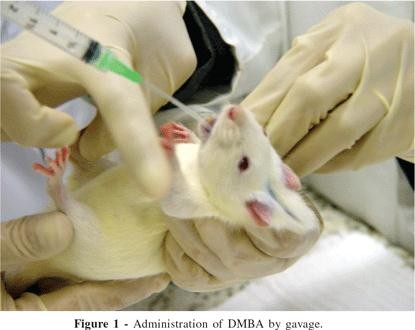 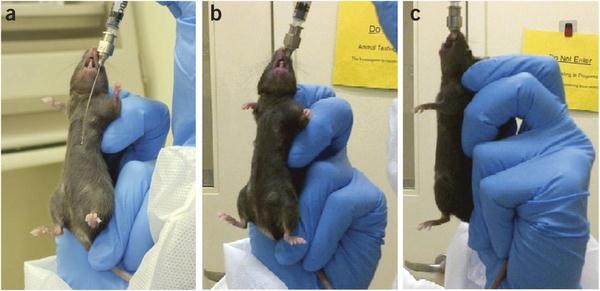 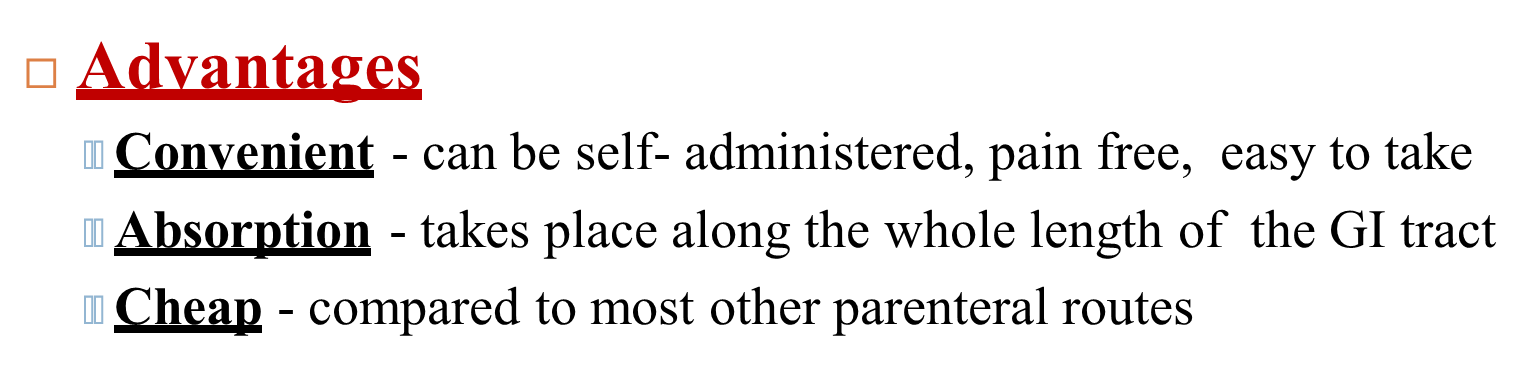 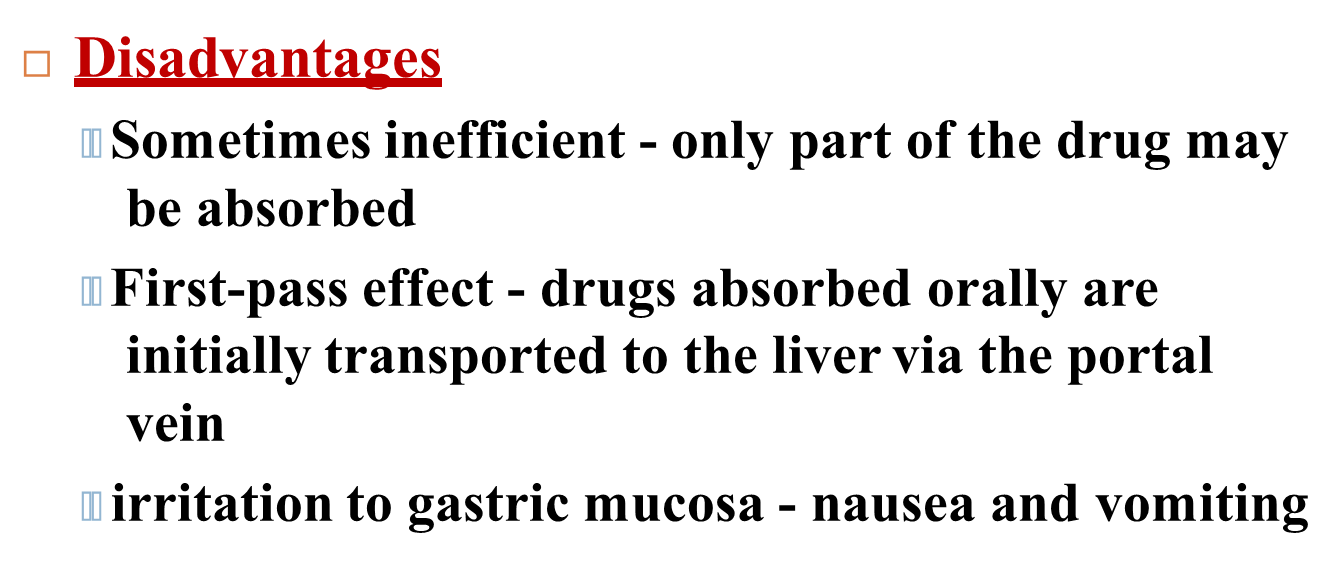 destruction of drugs by gastric acid and  digestive juices
 effect too slow for emergencies
unpleasant taste of some drugs
 unable to use in unconscious patient
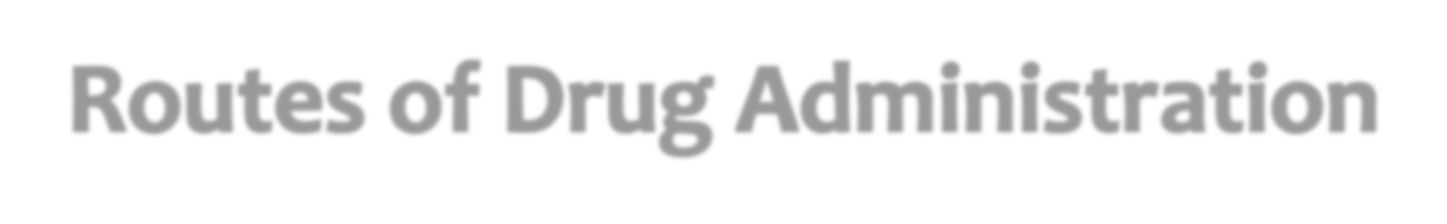 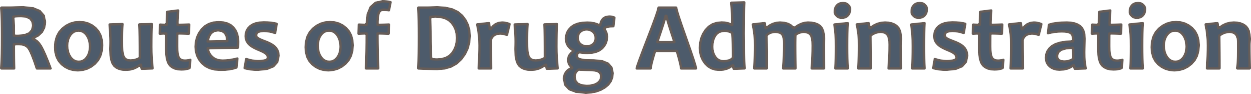 Parenteral routes of administration
The choice of parenteral route of administration will depend on  the volume and material to be injected, and the desired rate of  absorption
Subcutaneous (SC) injections
The best spot to inject Subcutaneously is the loose skin on the  back of the neck
A mouse may easily be injected by one person, whereas a rat  may require restraint by one person and injection by the other
Not suitable for large volumes. Suitable for some insoluble
suspensions
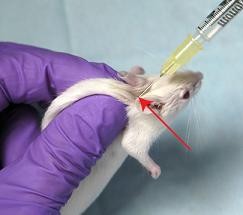 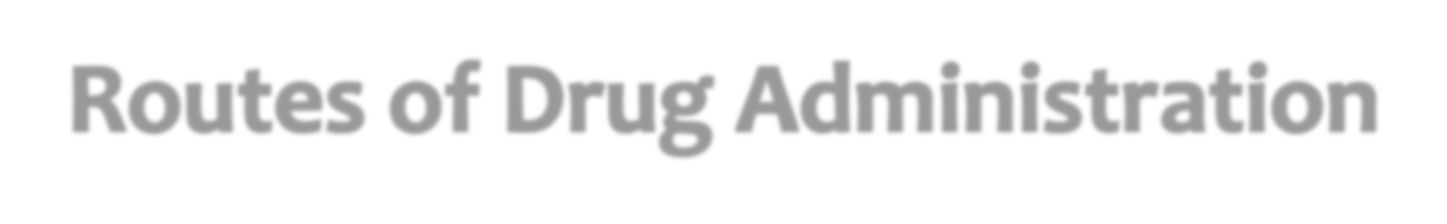 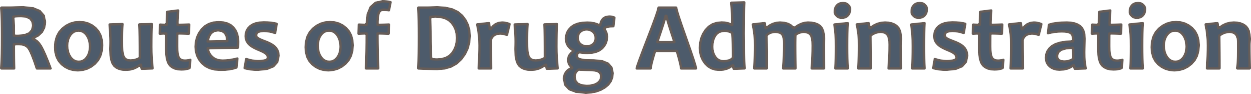 Intraperitoneal (IP) injections
Commonly used in rats and mice since muscle mass is so small and  veins are difficult to find
Rapid absorption (almost as fast as IV) due to large peritoneal
surface
IP administration results in a faster absorption into the vasculature  than SC administration
Suitable for irritating compound, such as ketamine or
pentobarbital
A mouse may easily be injected by one person, whereas a rat  might require restraint by one person and injection by the other.
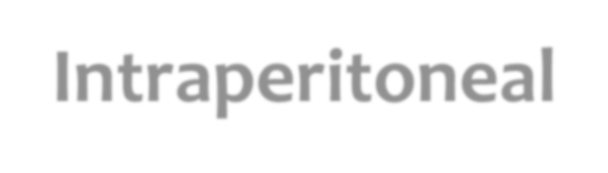 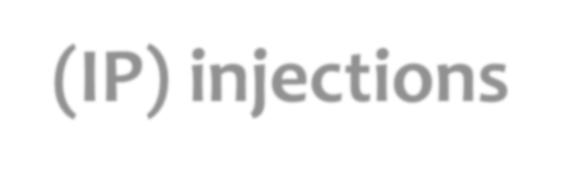 Intraperitoneal (IP) injections
The injection site is usually on the animal’s right lower abdominal quadrant
Insert the needle at approximately 45 degree angle
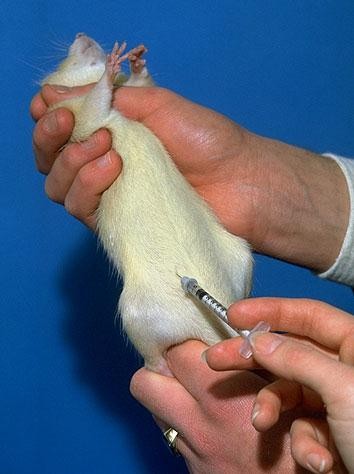 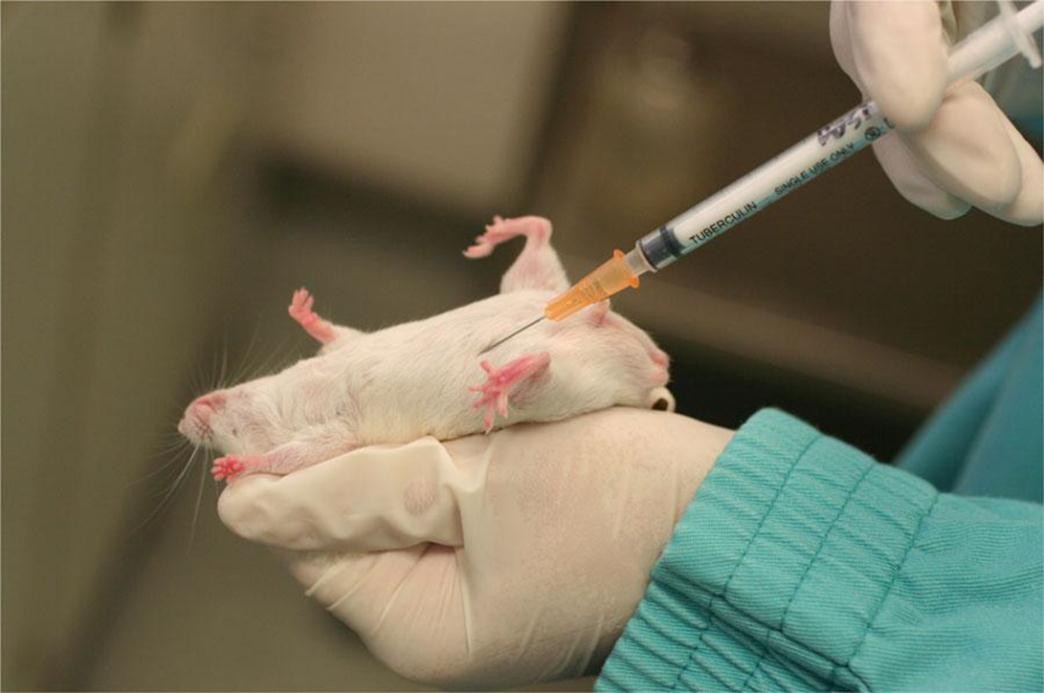 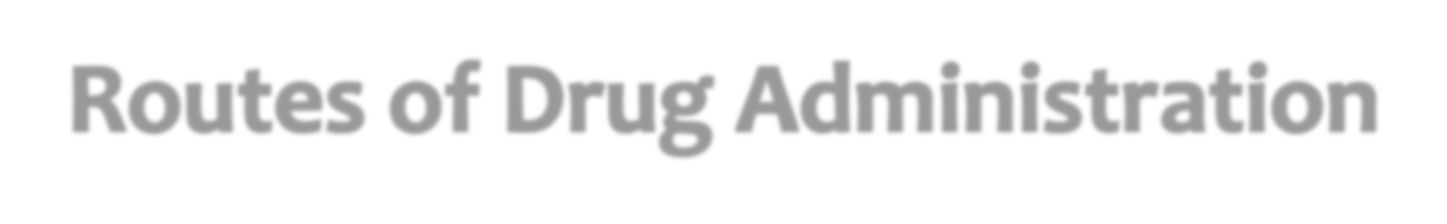 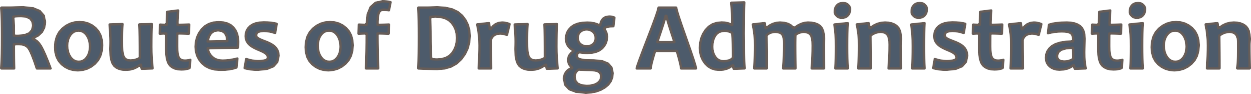 Intraperitoneal (IP) injections
Complications of IP
The potential for serious side effects such as peritonitis
The risk of injecting the GI tract, kidneys, loop of bowel,  and bladder	(may also cause its rupture or other  vessels in the area)
Some substances may cause mild-moderate irritation
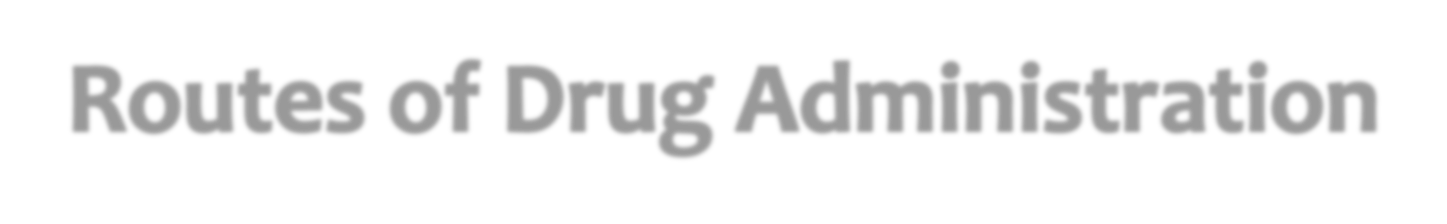 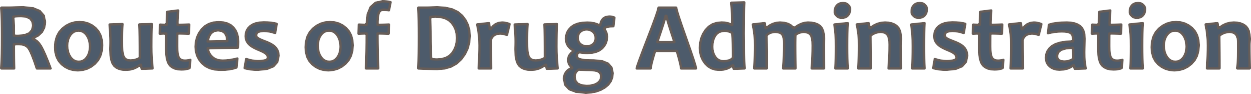 Intravenous (IV) injections
Also called Tail vein injections, is one of the commonly used route.
Technically difficult, and the use of a restraining device with appropriate size for the animal to be injected, is often required.
Performed in mice and rats, use the lateral tail vein located on either side  of the tail.
Suitable for large volumes. Must inject slowly. Not suitable for oily  solutions or insoluble substances.
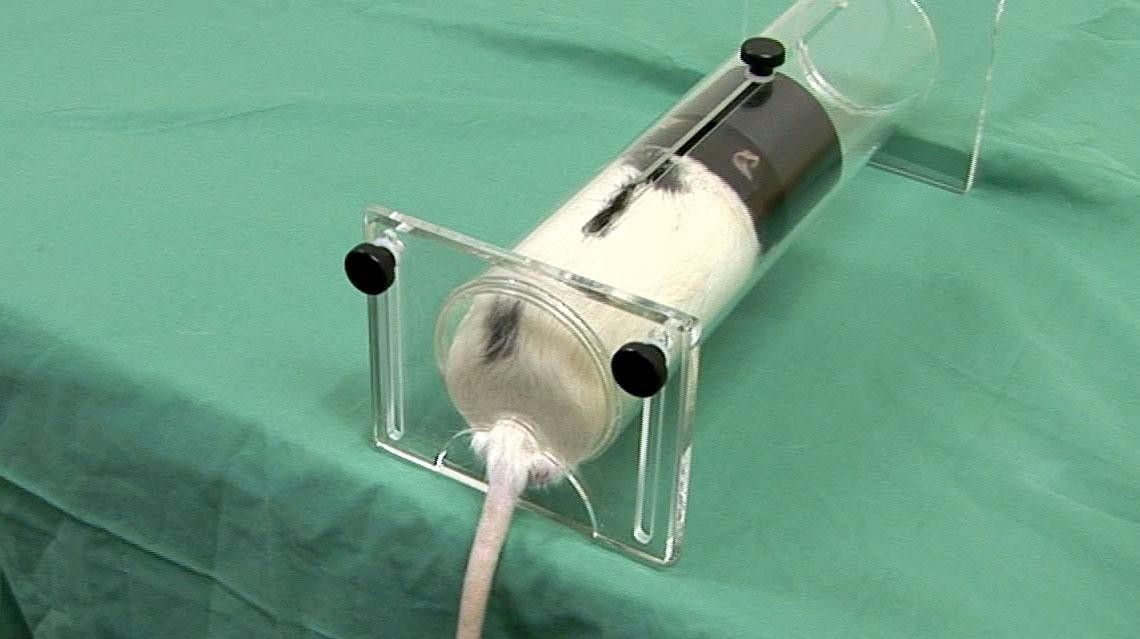 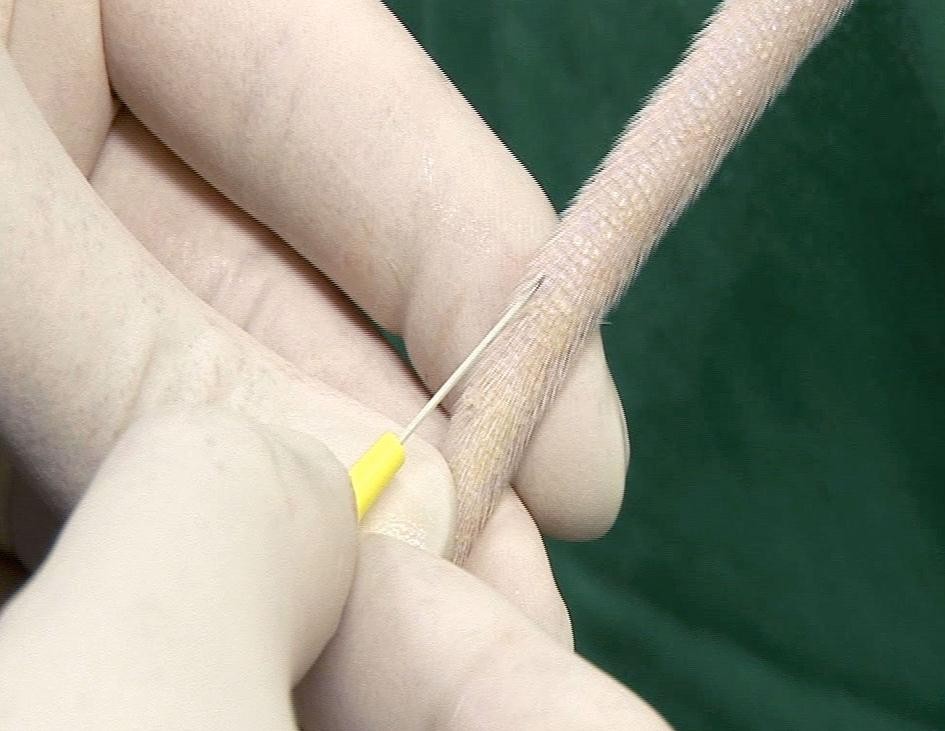 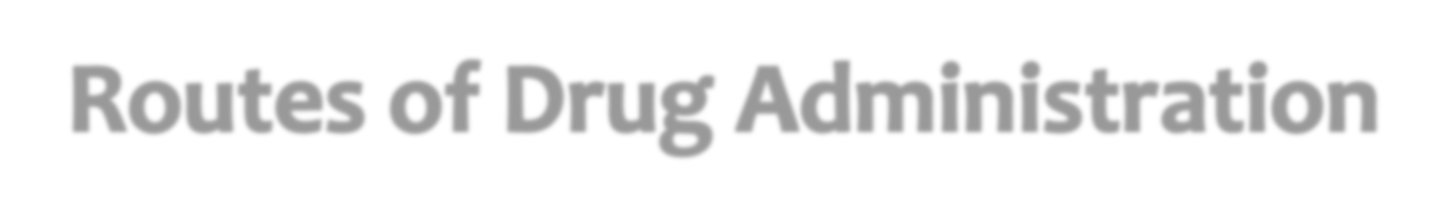 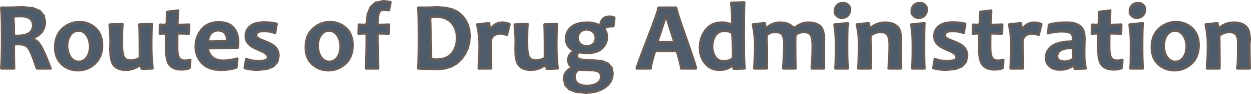 Intramuscular (IM) injections
Not recommended in mice due to their small muscle mass
In rats, < 0.2 ml/site may be injected into gluteal muscles
Suitable for some moderate volumes, oily vehicles, and some mildly  irritating substances
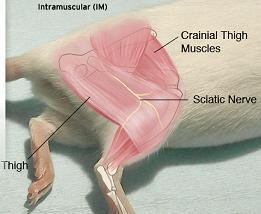 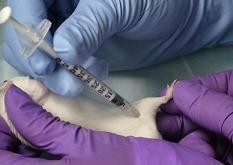 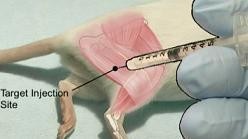 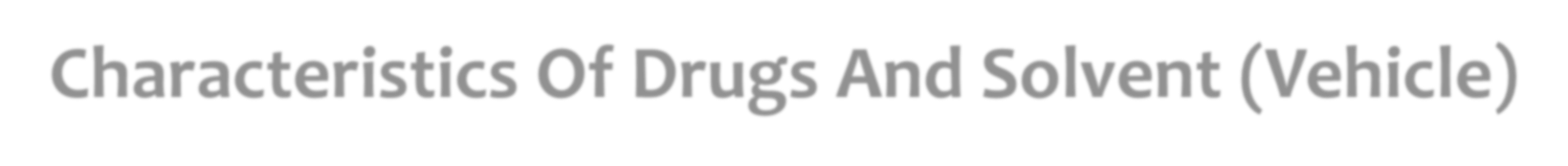 Characteristics Of Drugs And Solvent (Vehicle)
pH of the compound
Knowing the pH of the compound and the vehicle is  crucial for the administration of the drug
Aim for pH around 7, if the pH is higher or lower then
Buffer to pH 7 if possible
Dilute the solution using sterile normal saline
Injecting a high or low pH preparation as IM or SC  would be painful and cause tissue necrosis.
Examples:
Pentobarbital is a very basic pH (~11). It Can only be
administered as IV or IP injections
Ketamine has an acidic pH (~4). It is administered as  IP. IM	administration can cause tissue necrosis
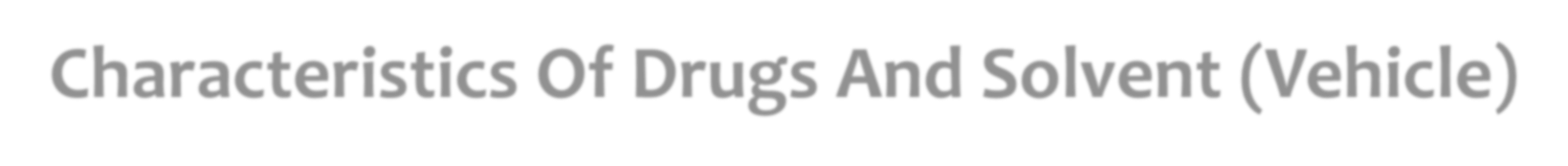 Characteristics Of Drugs And Solvent (Vehicle)
Taste and Odor
Drugs having bitter tastes cause low subject compliance
Many taste-masking techniques, such as physical barrier  coatings, chemical modification and sensory masking
Ex. tetracycline, doxycycline and metronidazole
Adding 2.0-5.0 g sucrose/100 ml water making the solution 2-
5% sucrose enhances palatability
Mucosal irritability
Check tissue compatibility when administering any  compounds to mucosal surfaces, i.e. eyes, mouth and  trachea
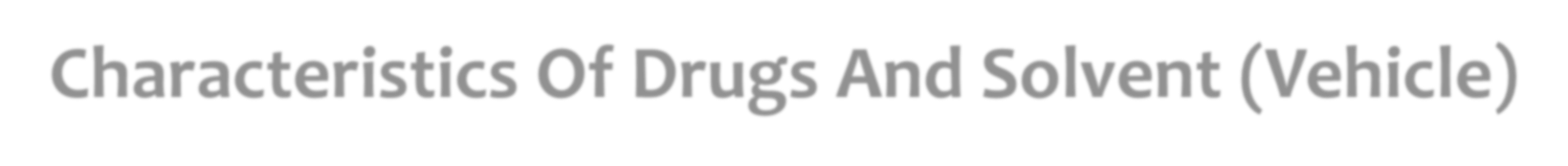 Characteristics Of Drugs And Solvent (Vehicle)
Solubility
Insoluble compounds may require to be administered as a  suspension
Example is sulfamethoxazole-trimethoprim which administered  as a suspension in the drinking water. This suspension must
be shaken daily to assure proper dosage
Light sensitivity
Protect against light exposure either by dispensing in a colored  glass or cover clear glass or plastic with foil
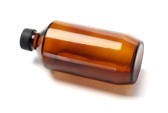 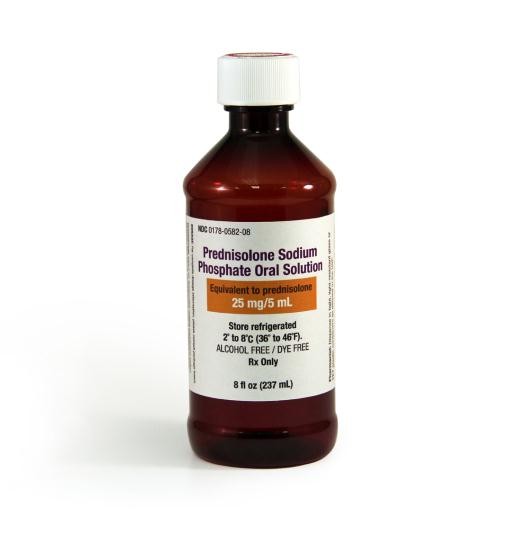 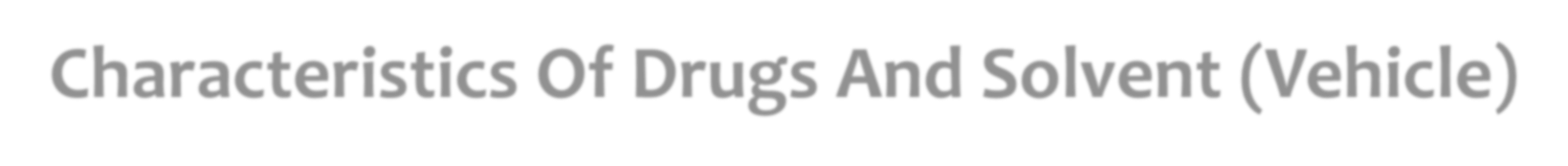 Characteristics Of Drugs And Solvent (Vehicle)
Solvents (vehicle) characteristics
Wide range of vehicle types are available, ex.:
Water: For enteral administration only.
Corn oil: Gavage administration only.
Sesame oil: Gavage administration only.
Ethanol: ?
Laboratory Animals
Rats were first used for experimental  purposes in the mid 1800s
Carefully bred rats are used in animal  testing for a number of reasons, including  their frequent reproduction, genetic purity  and similarities to human biology
Lifespan  Adult weight  Birth weight  Heart rate
2.5-3.5 years
M 300-500g, F 250-300g  5-6g
330-480 beats/minute  Respiratory rate 85 breaths/minute  Body temp.	35.9-37.5ºC
Rats
Rats should be acclimatized to handling  to reduce stress
Blood can be collected from several sites  in the rat including tail vein, retro-orbital  sinus, vena cava or cardiac puncture and scruffing collection. 
Can receive oral, IP, IM, and IV
Rats are generally fed a diet containing  low fiber, protein and fat
Rat rooms are usually maintained at 30-  70% relative humidity and a temperature of  18-26ºC
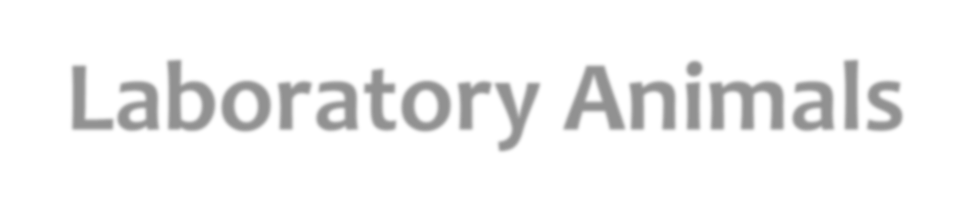 Laboratory Animals
Mice
Lifespan  Adult weight  Birth weight  Heart rate
1-3 years
M 20-30 g, F 18-35g
1-2 g
310-840 beats/minute
The mouse and  human genomes are  about 85 percent  the same, and those  similarities have  made the mouse a  powerful model for  studying human  biology and disease
Respiratory rate 80-230 breaths/minute  Body temp.	36.5-38°C
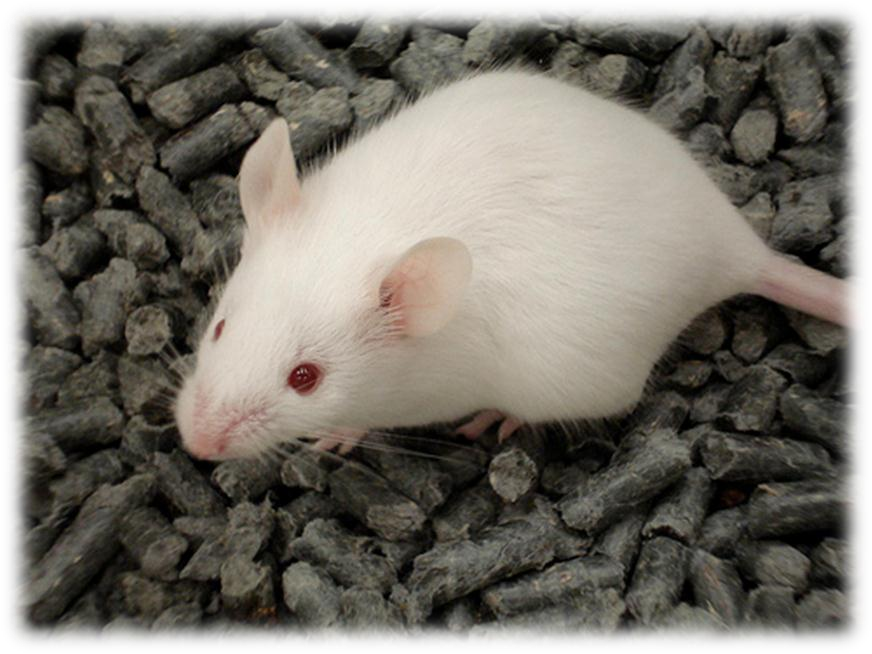 Easy to make  disease models
Handling, blood  collection, and drug  administration: same  as rats
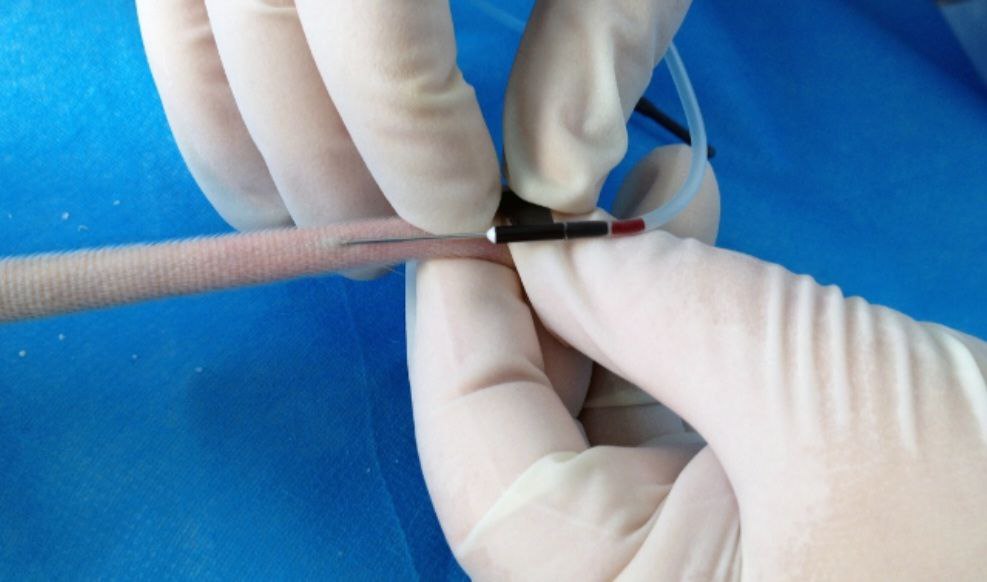 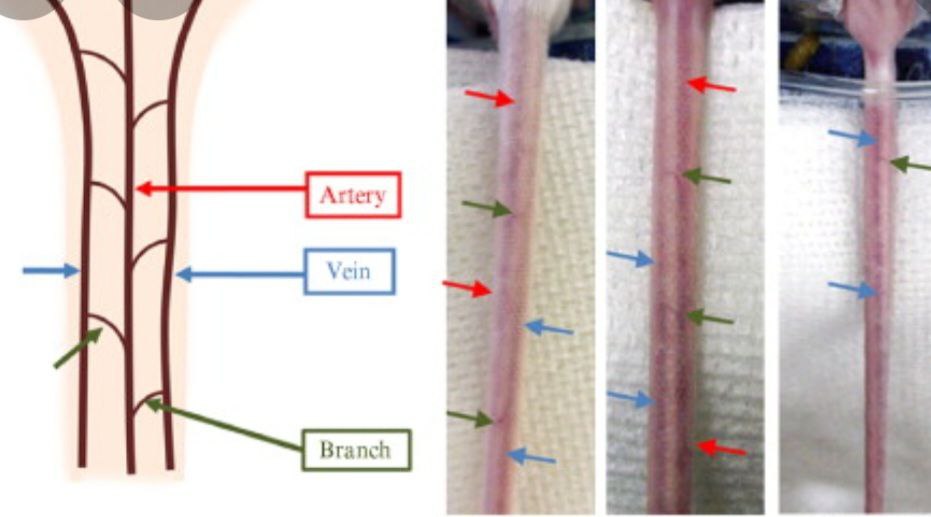 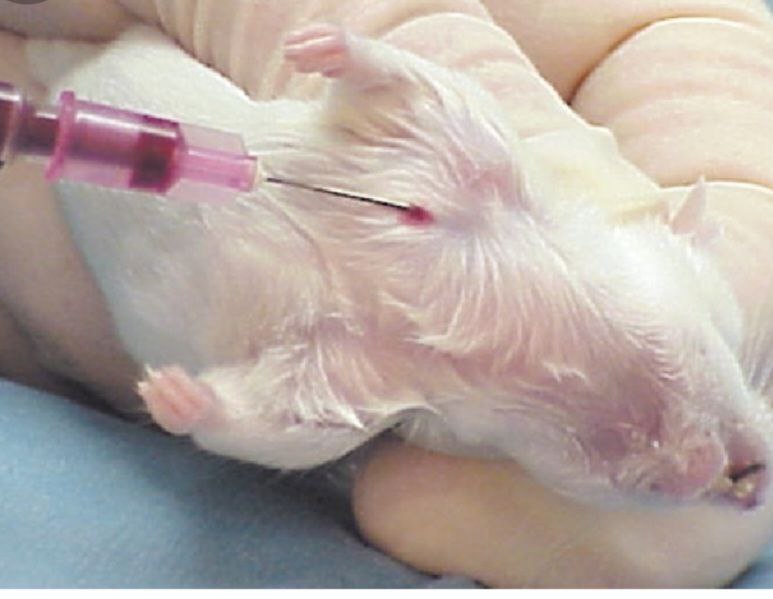 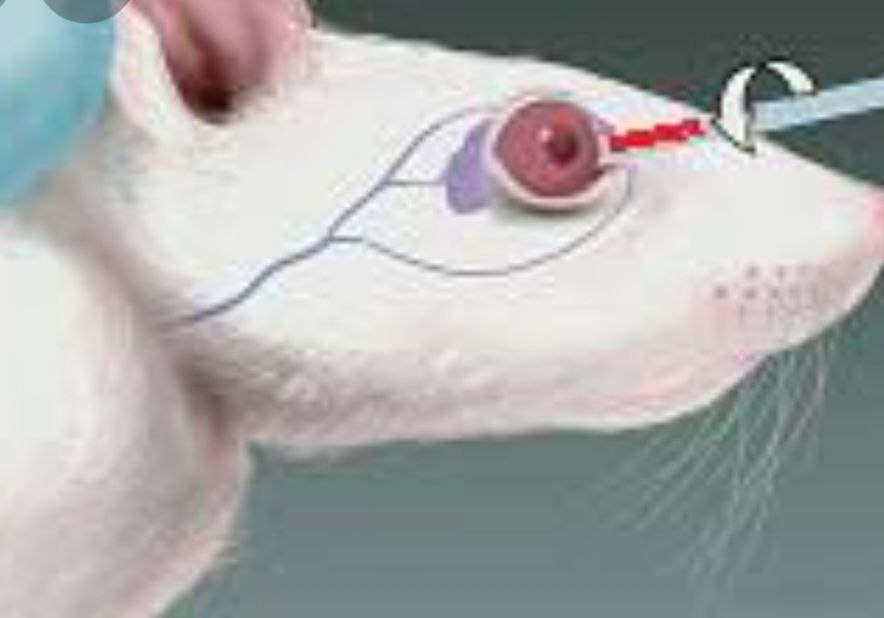 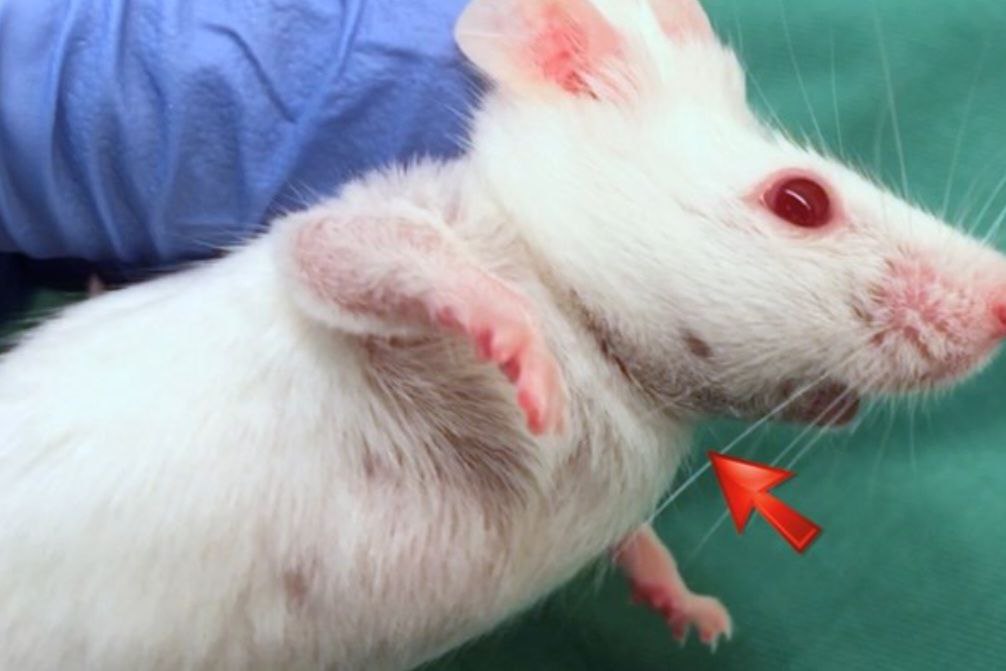 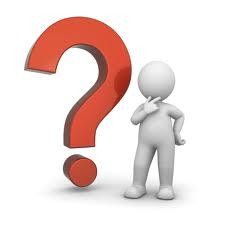